Geospatial Highlights in Latvia
Arnis Daugulis 
Deputy State Secretary for 
ICT and eGovernment
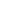 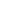 Latvia
1,9 mio population
3rd fastest internet in EU
3 of 4 citizens use i-banks
89% of companies return forms over the internet 
Digital Access Right 
Government and Public Utility Services
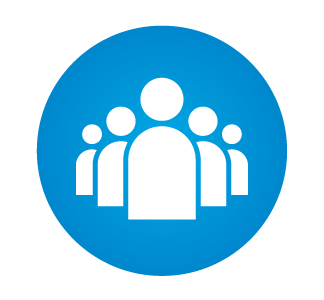 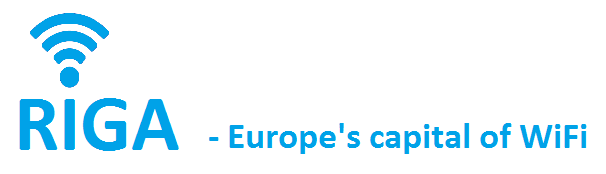 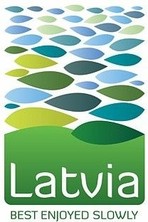 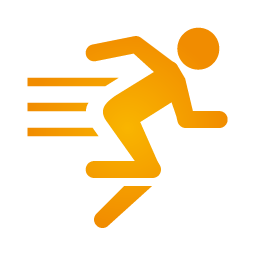 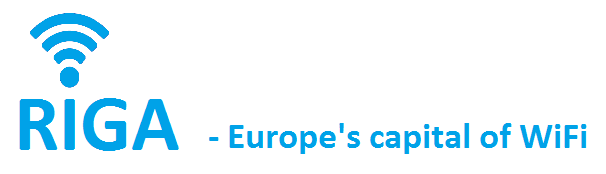 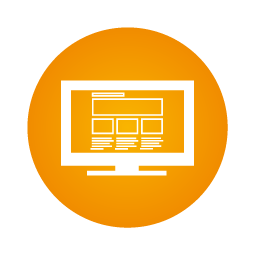 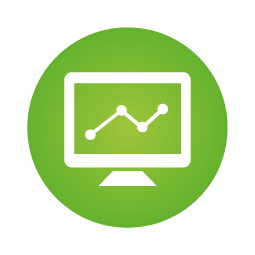 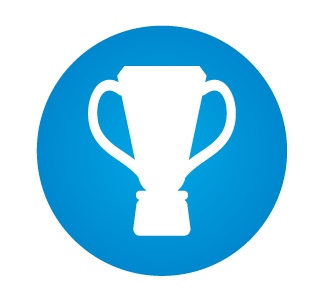 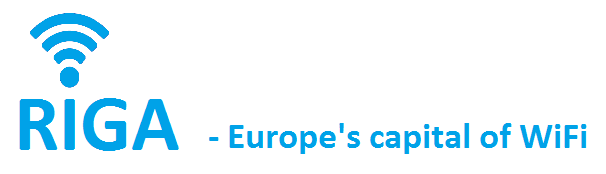 All legislative acts on national and EU level 
should fit for digital age
Digital by default
Every public service and process – eEnabled
Every sector and policy area – ICT boosted
Vision for government – open,efficient, user oriented and collaborative
4
Geo-data matter for everyone
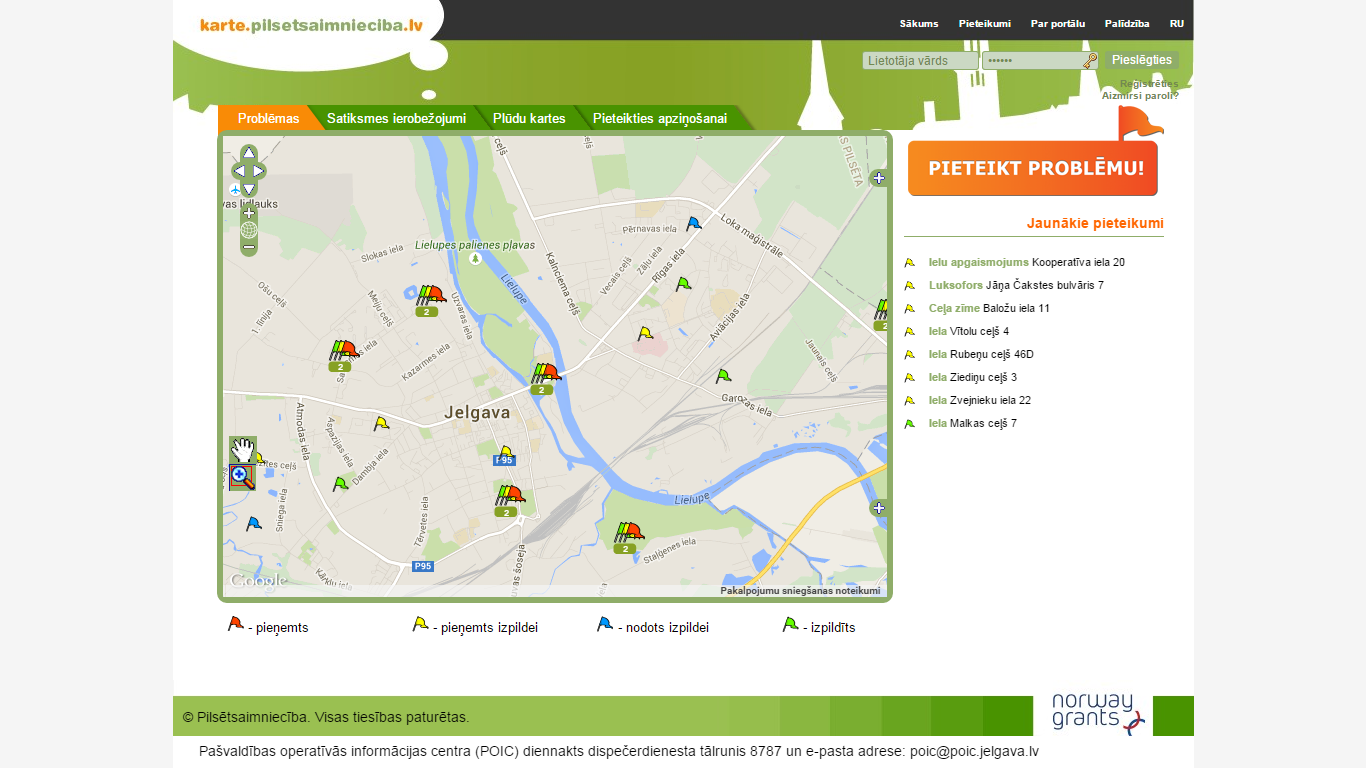 Geospatial info - not only for professionals

Need for geo-data support for decision making is growing in different sectors

Value of geo-location data grows when shared 
Across domains
Between Public & Private
Across borders
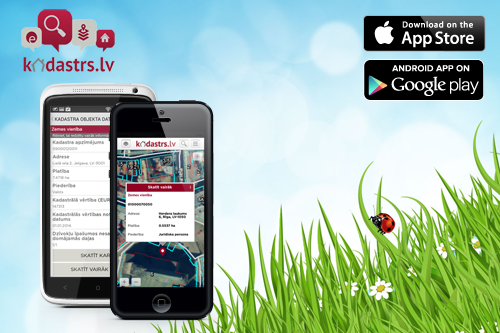 5
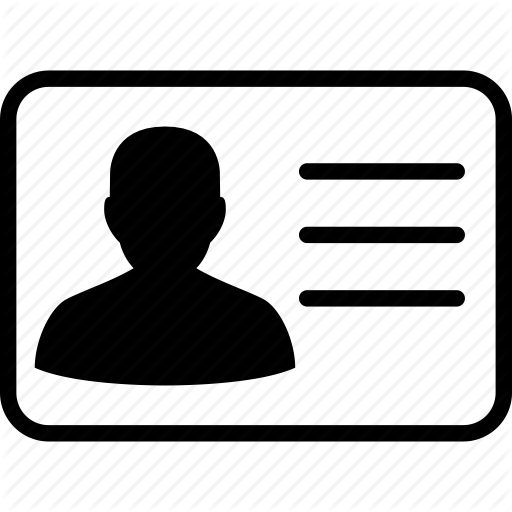 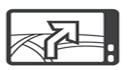 eServices
Geo-products
Business intelligence
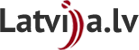 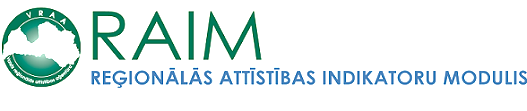 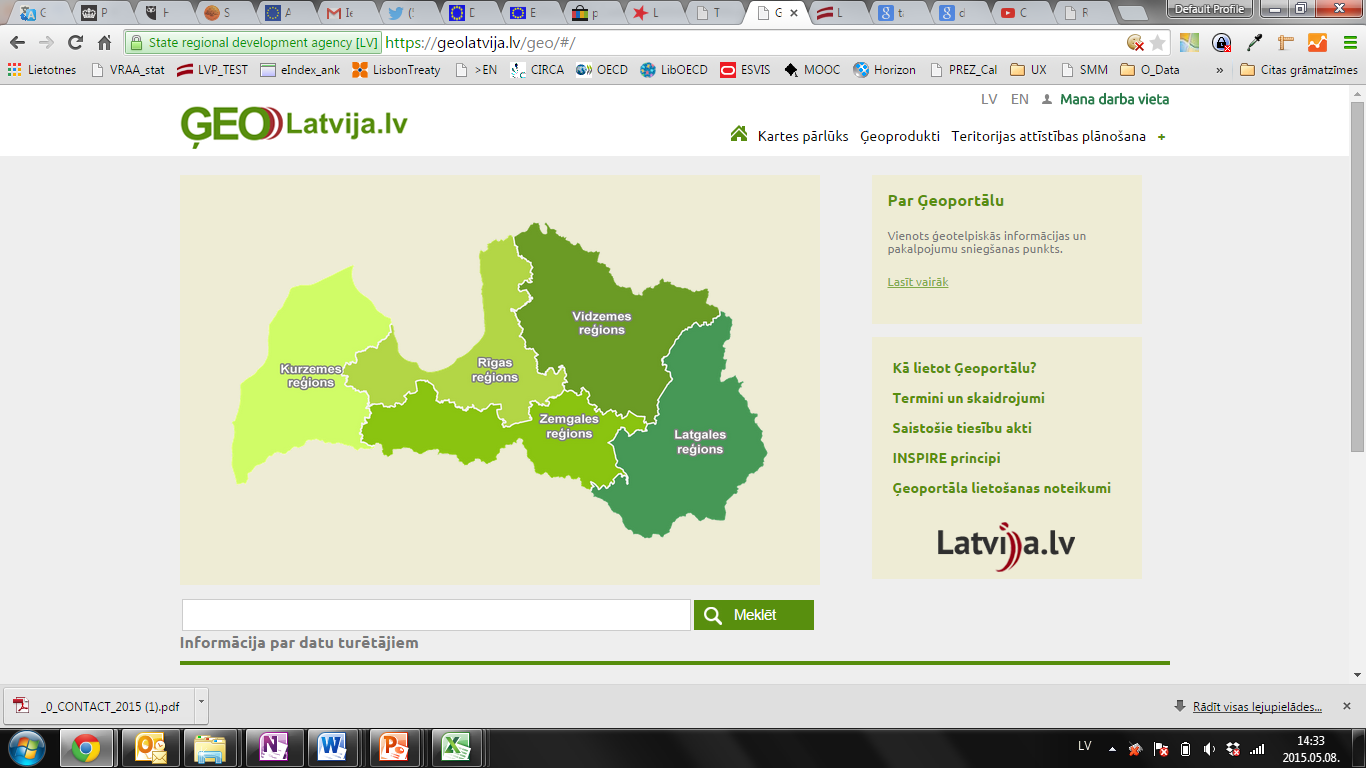 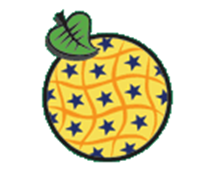 INSPIRE Portal
Data exchange & 
Shared services platform
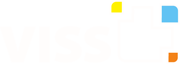 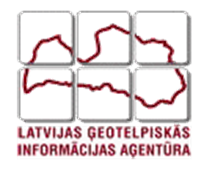 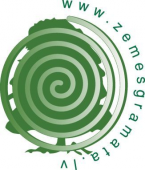 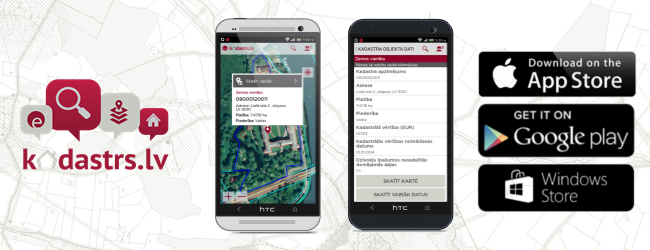 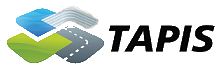 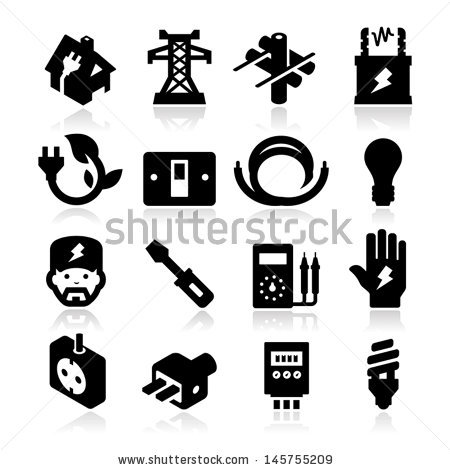 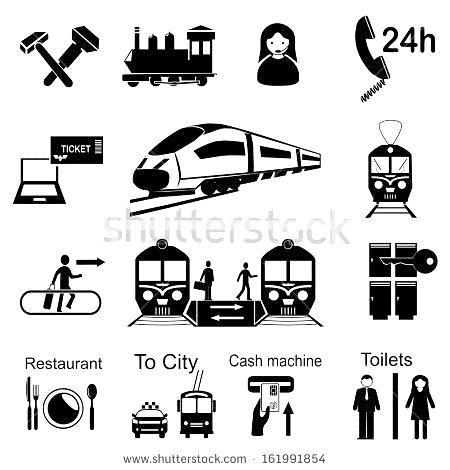 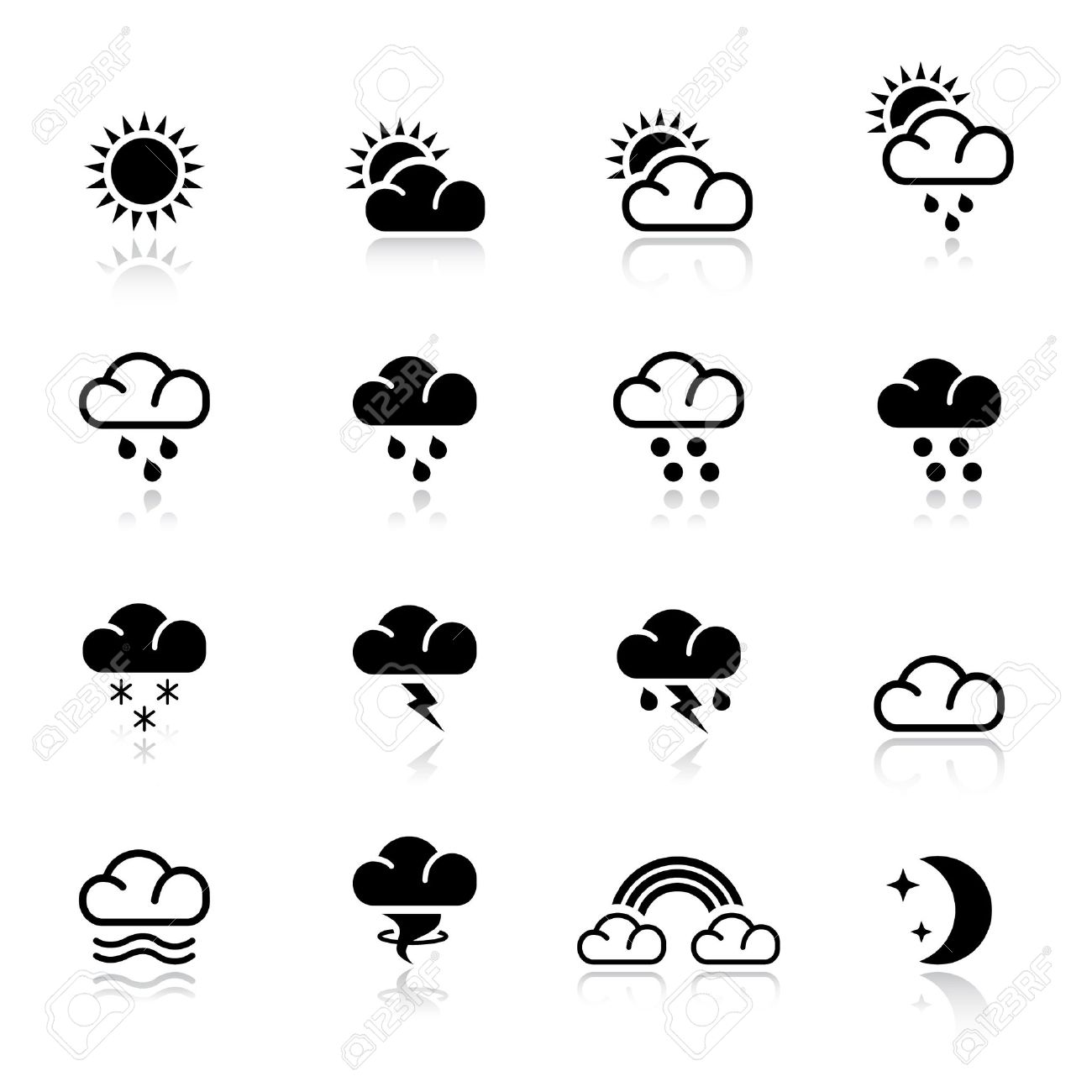 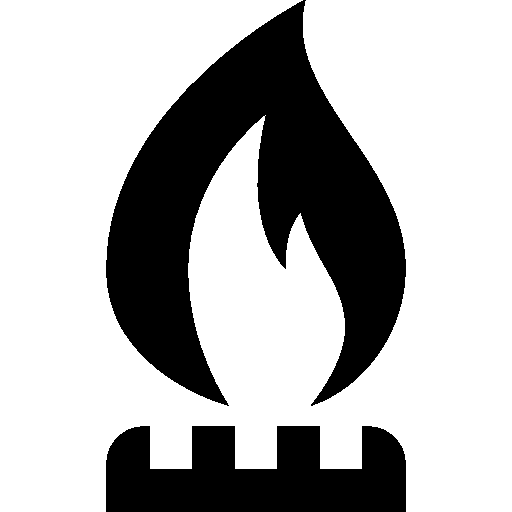 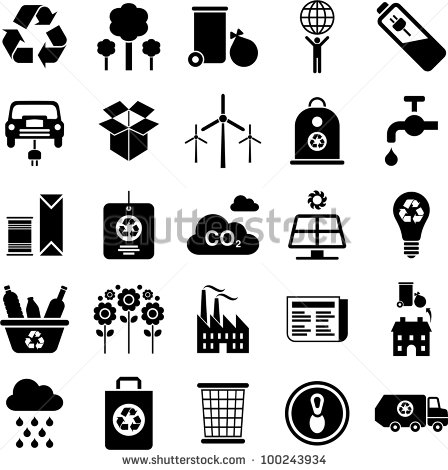 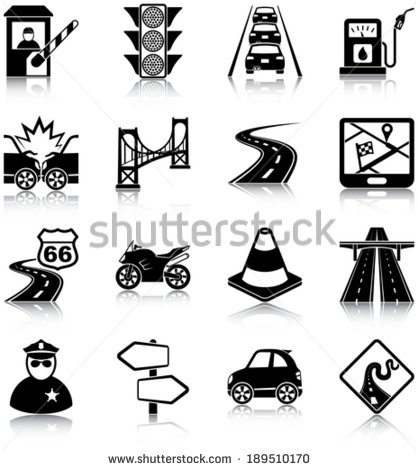 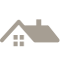 BIS
Public & Private data sources
GEO business systems
6
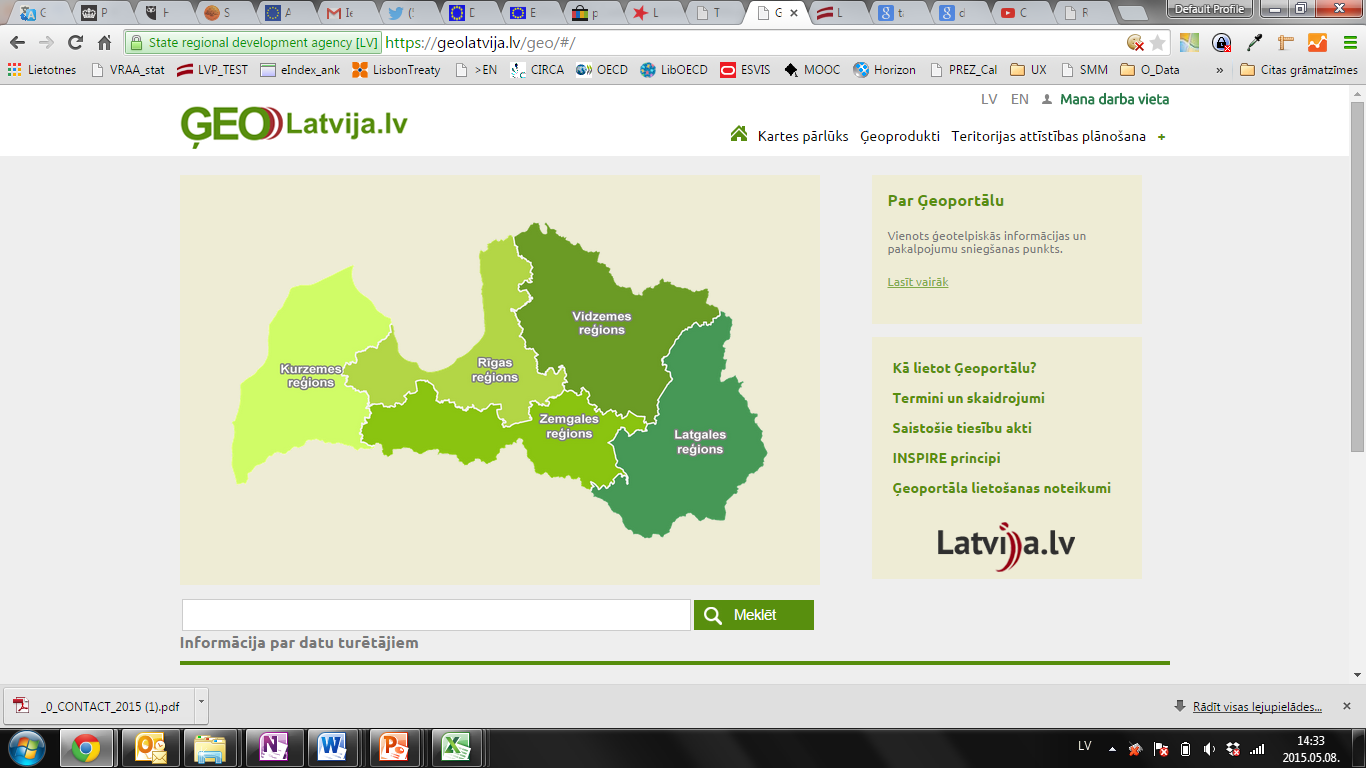 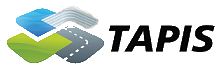 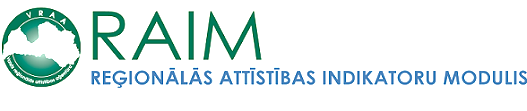 7
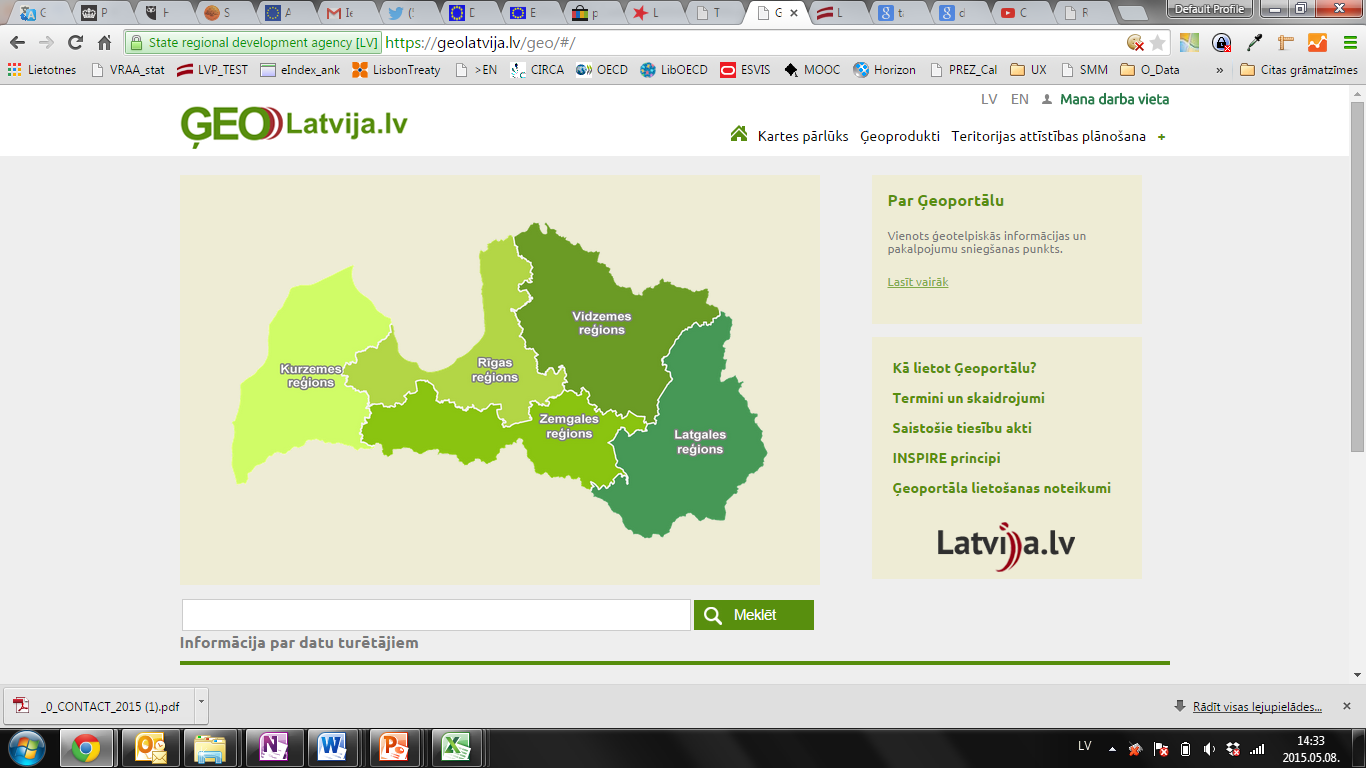 GeoPortal 
Geo data integration platform
8
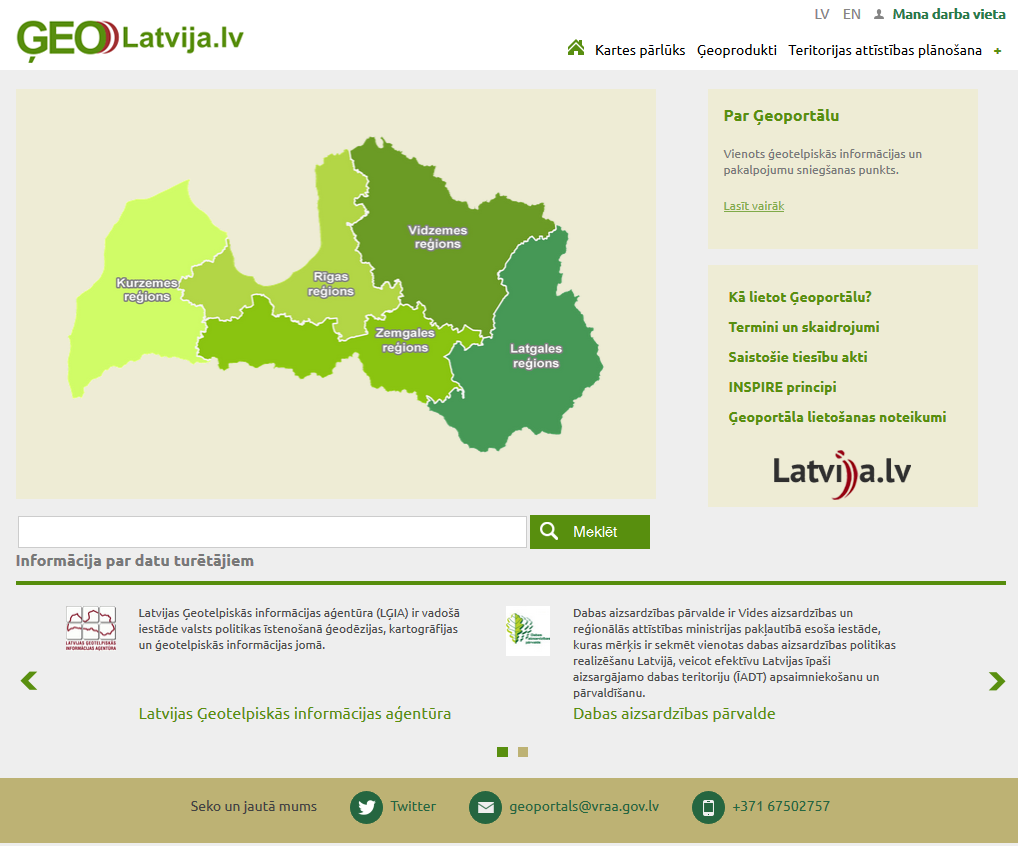 Single access point for Geo data, incl. INSPIRE

Data from Public & Private data owners

Tools to create and manage Geo content

Shared components to create & Provide/Sell Geo products
9
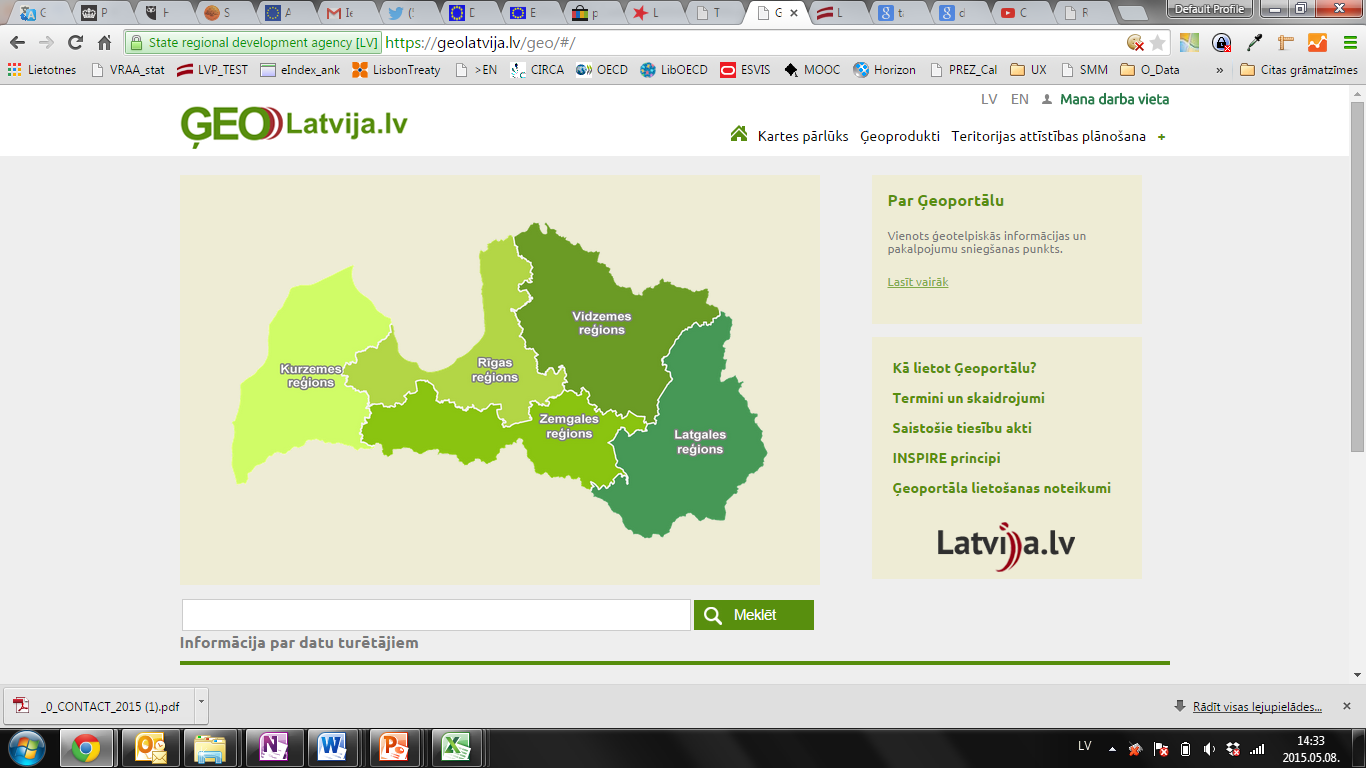 Map Viewer
10
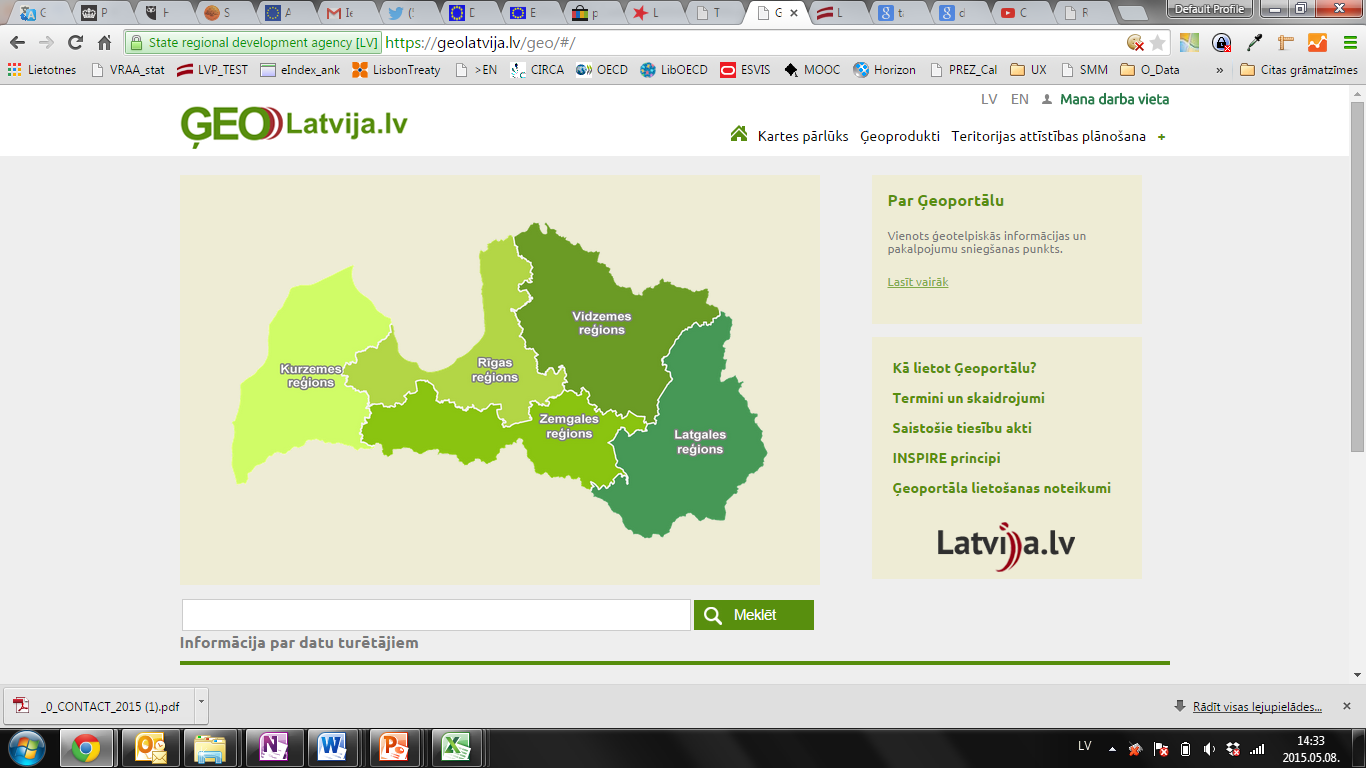 Geoproducts
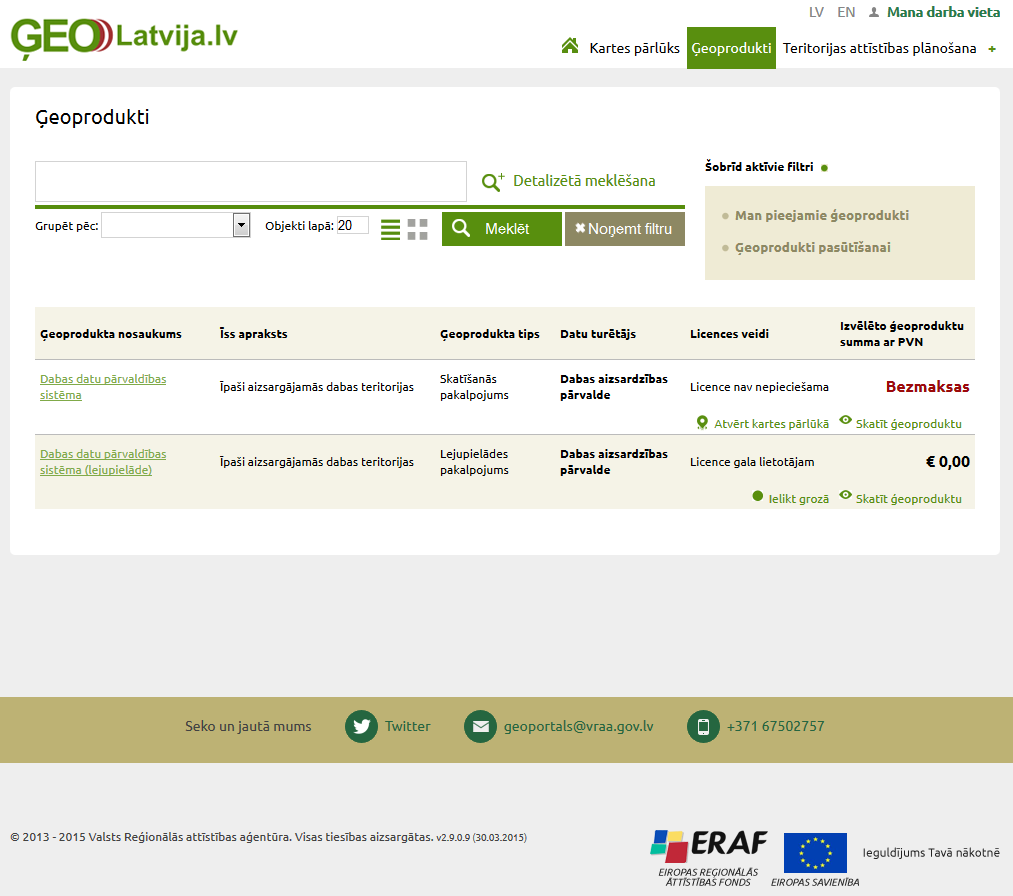 11
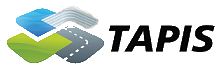 Spatial planning information system
12
100% digital Spatial planning
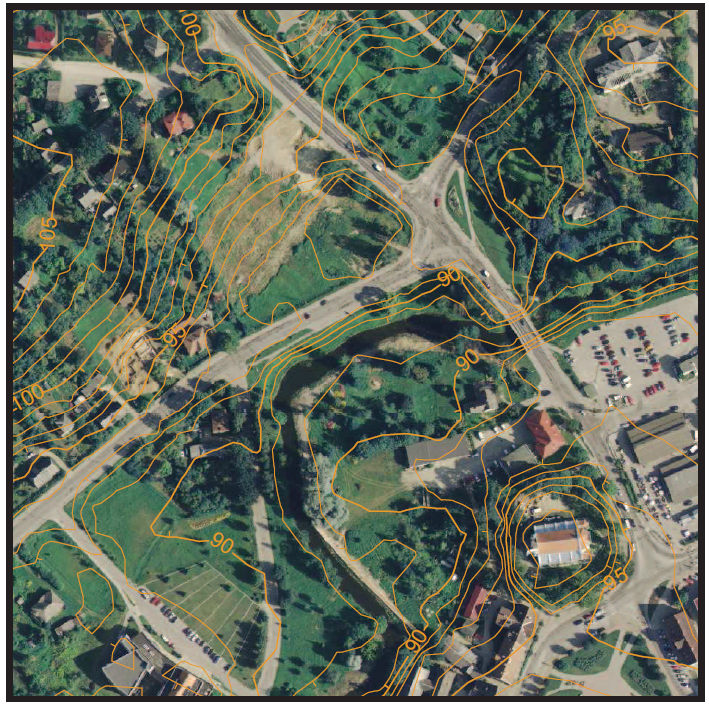 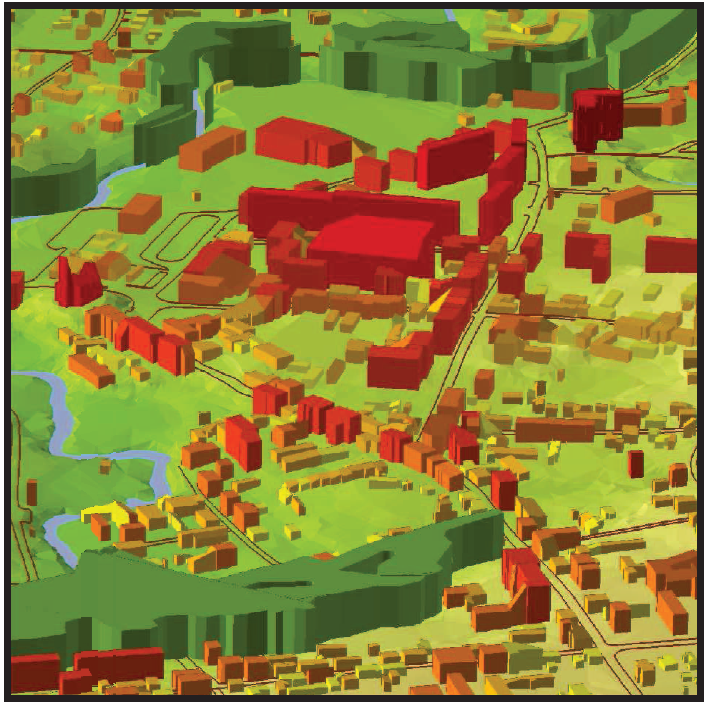 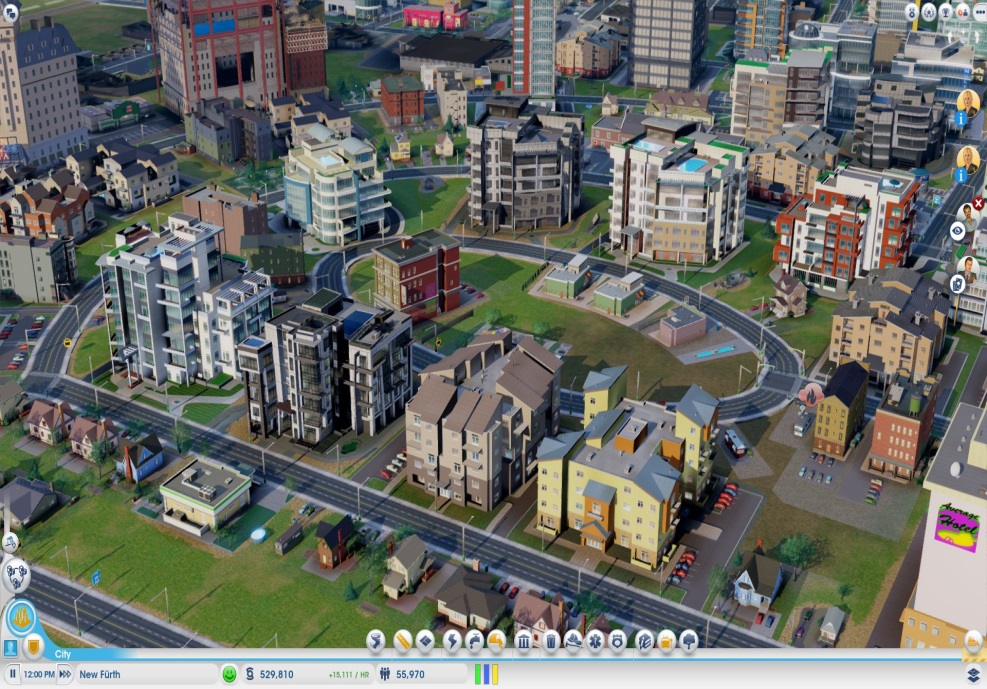 Availability of core Geo data for planners
Standardized workflow of spatial development 
Public access of documents and information
Location based eServices for citizens (notifications)
Mandatory from 
May 1, 2015
13
Amendmends for Jūrmala’s city spatial plan
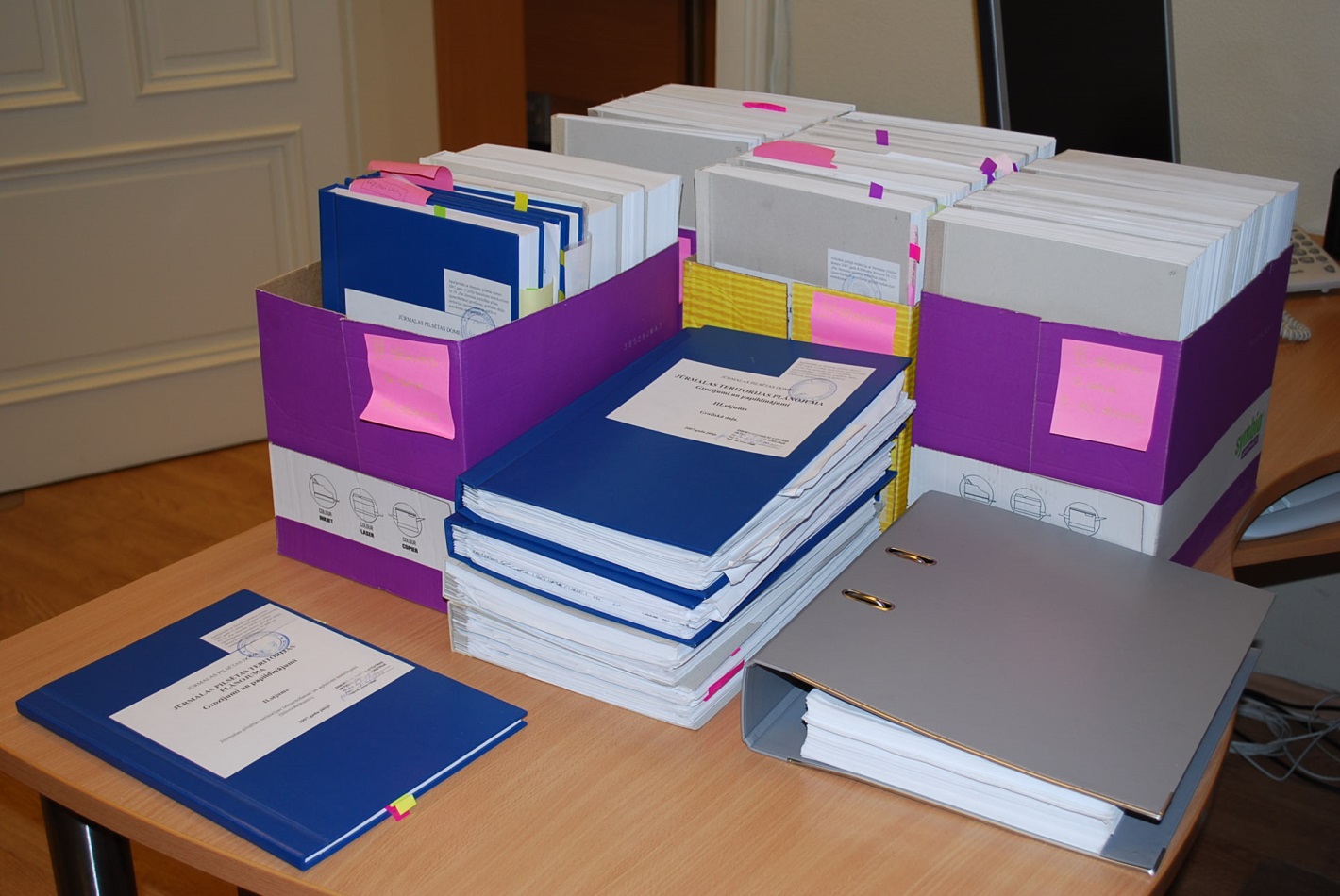 Spatial analysis data request  (on permitted use of territory)
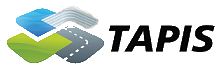 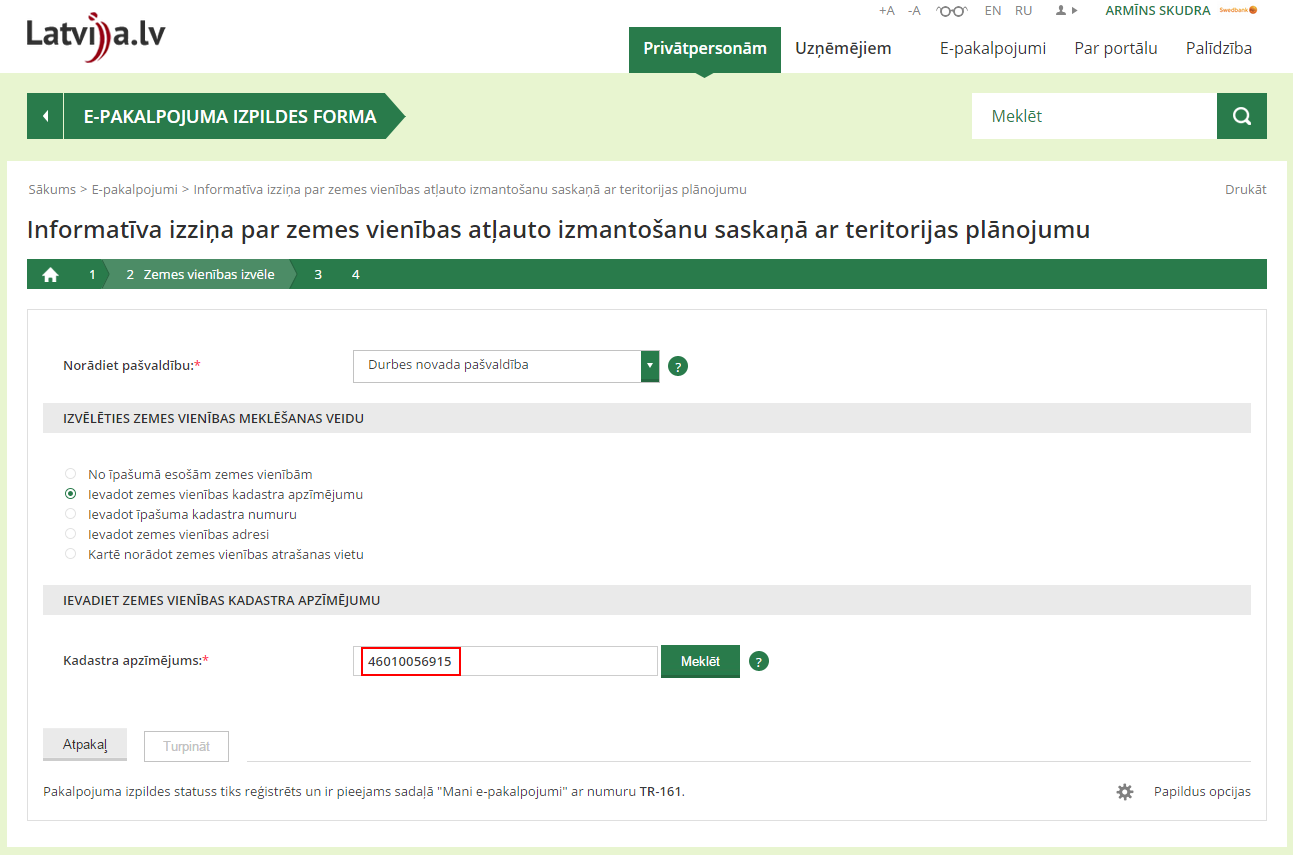 eService
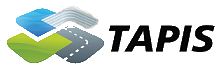 Spatial analysis data request  (on permitted use of territory)
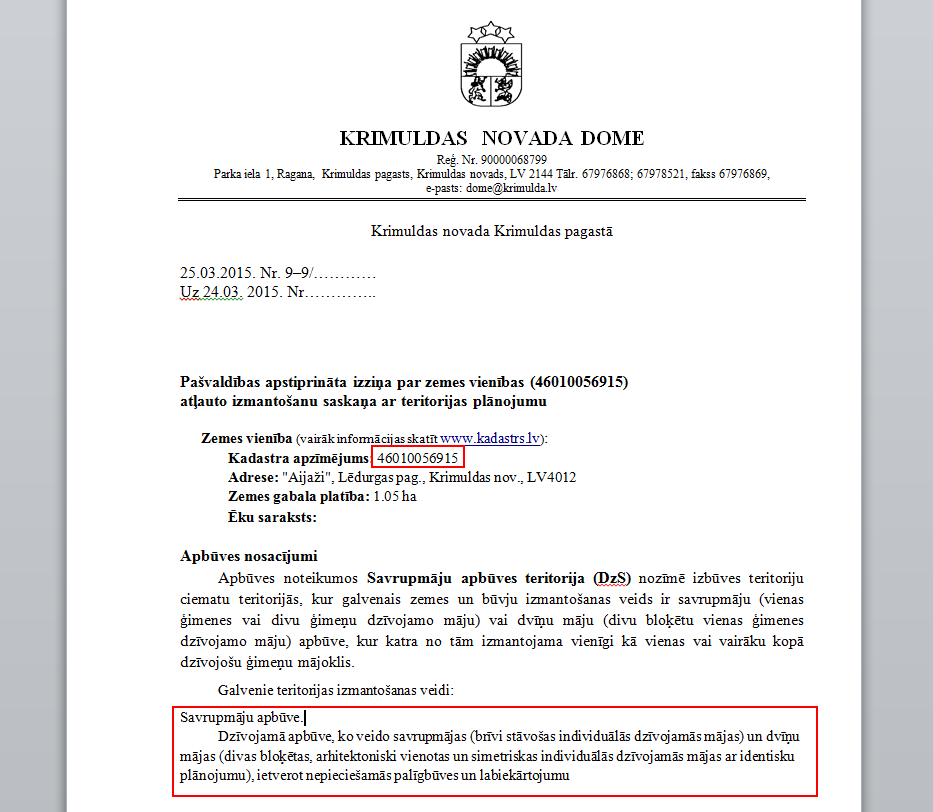 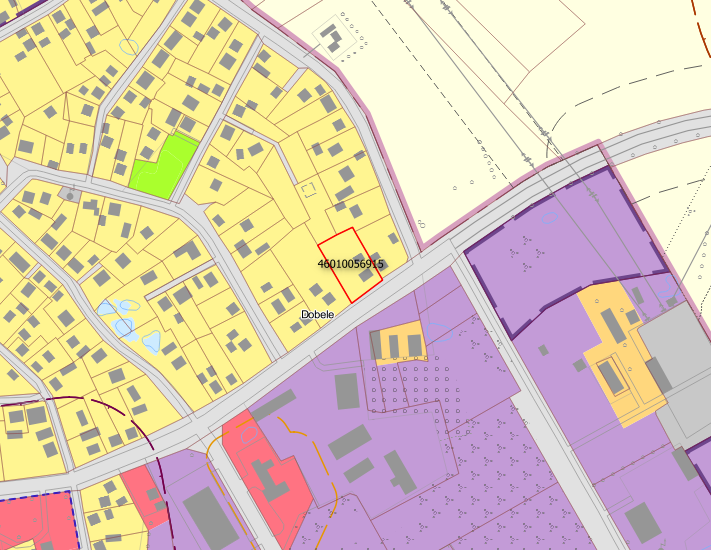 eService
Request for notification on changes     in spatial plan
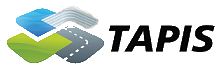 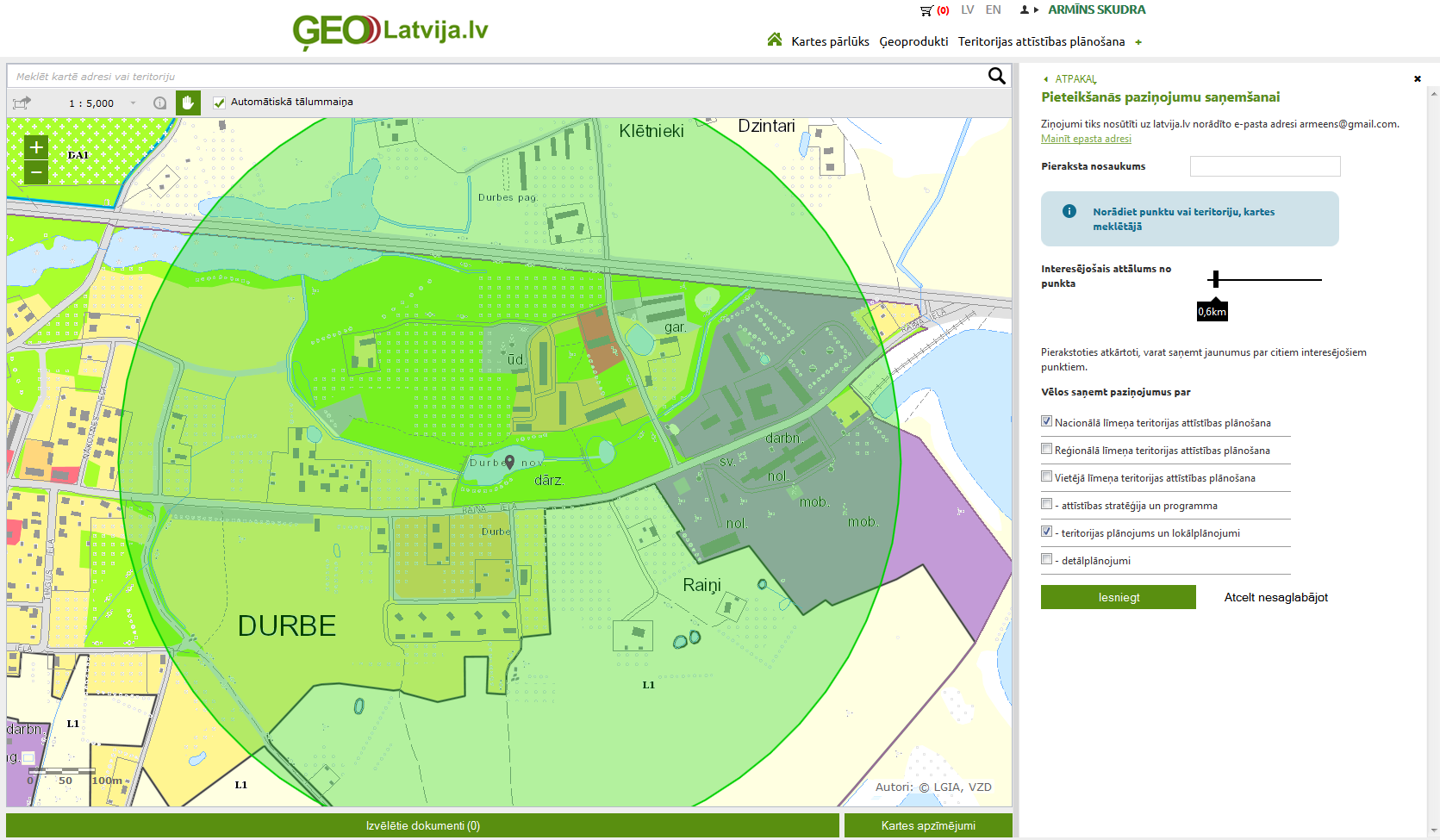 eService
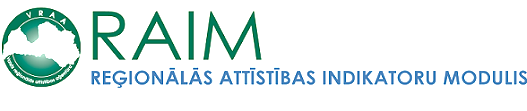 Regional Development Indicators Module
18
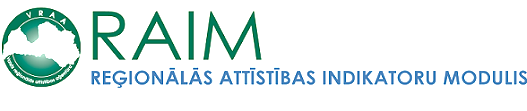 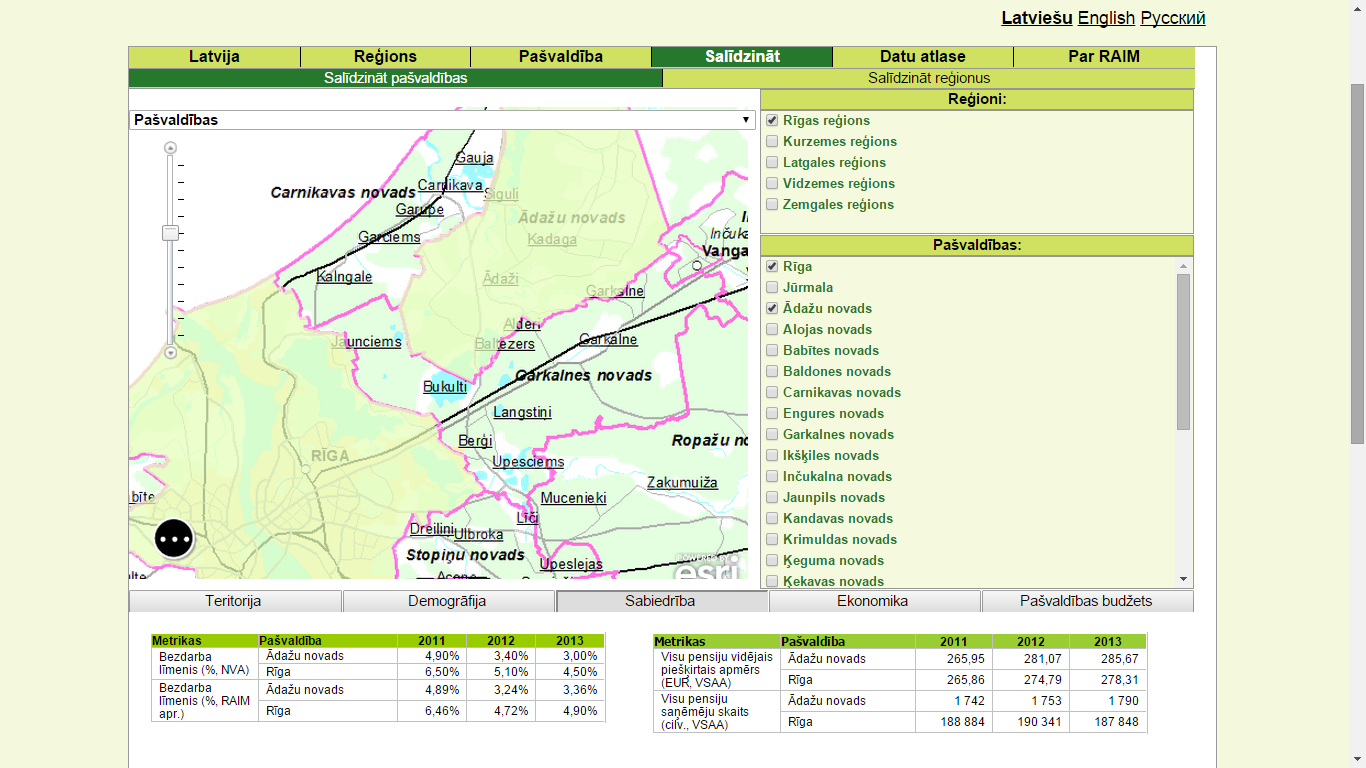 19
Welcome to 
Riga IT Demo Centre
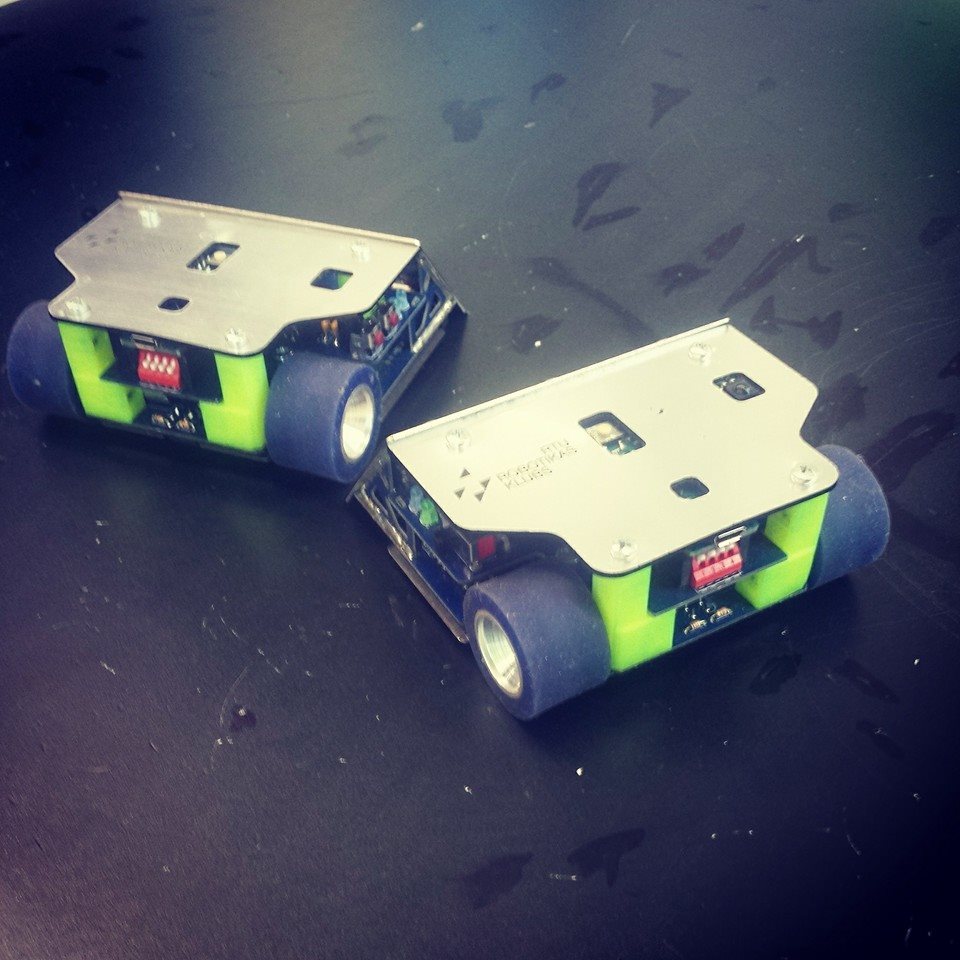 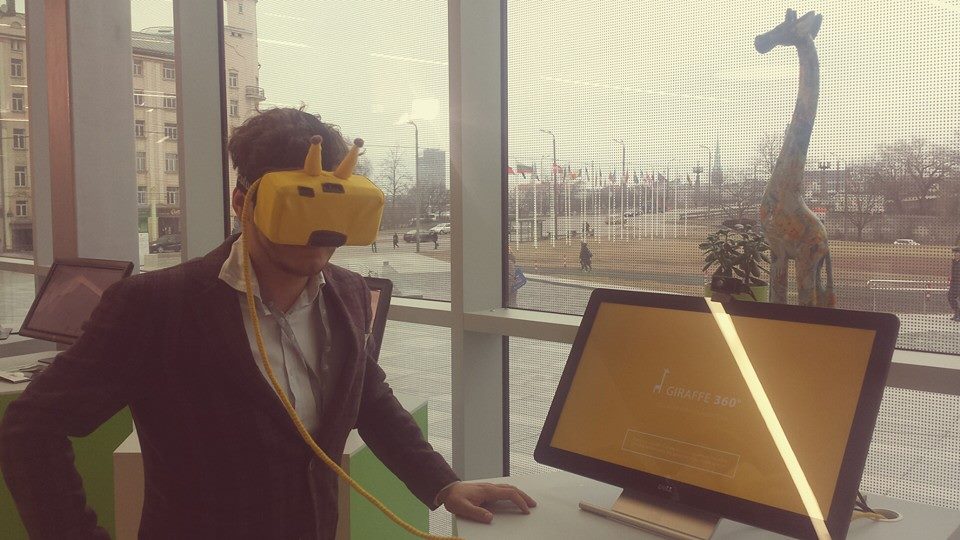 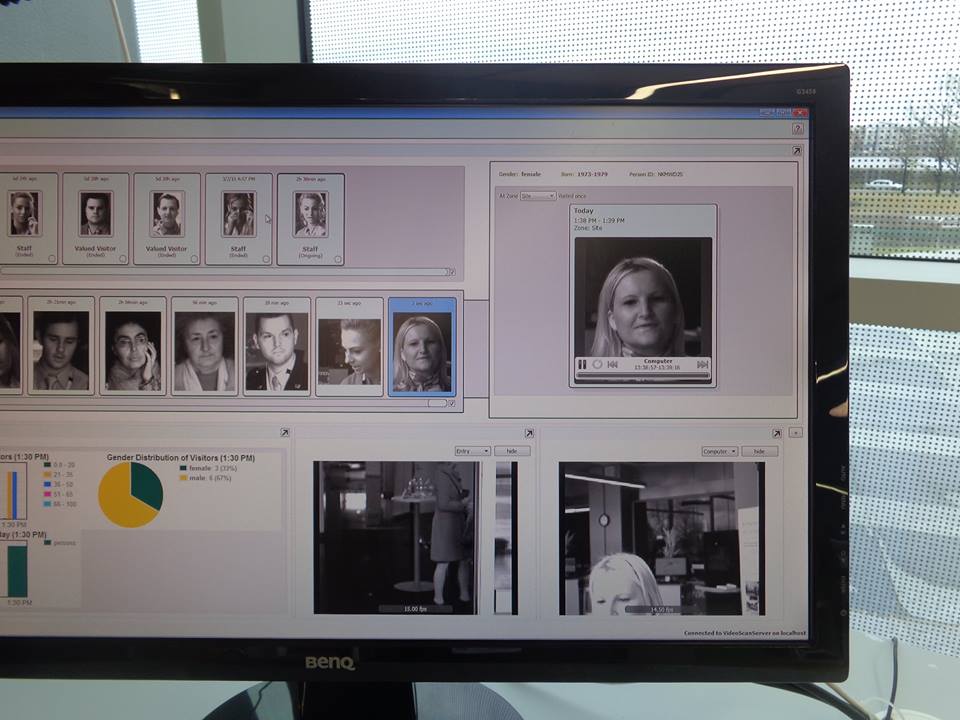 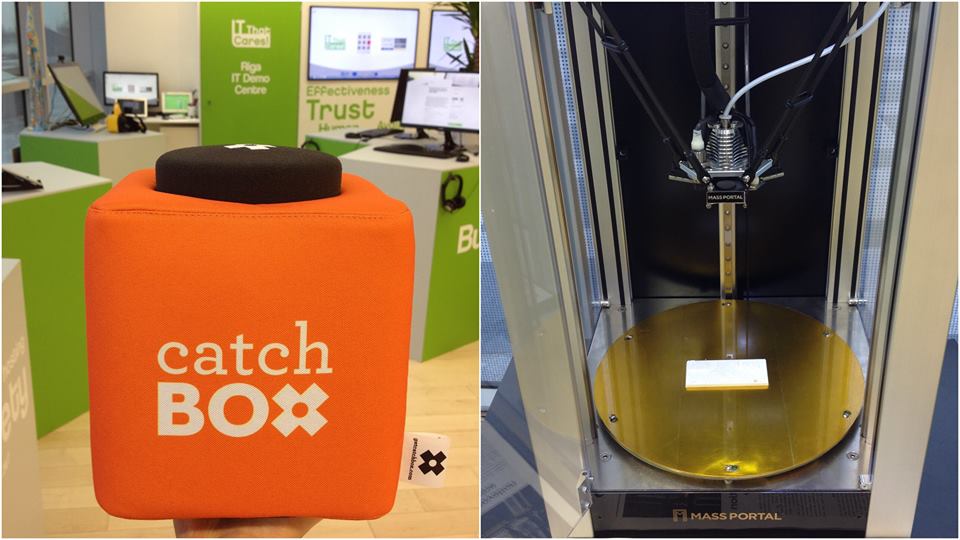 rigaitdemocentre.com
take a virtual tour of Latvian IT solution portfolio
20
Paldies!
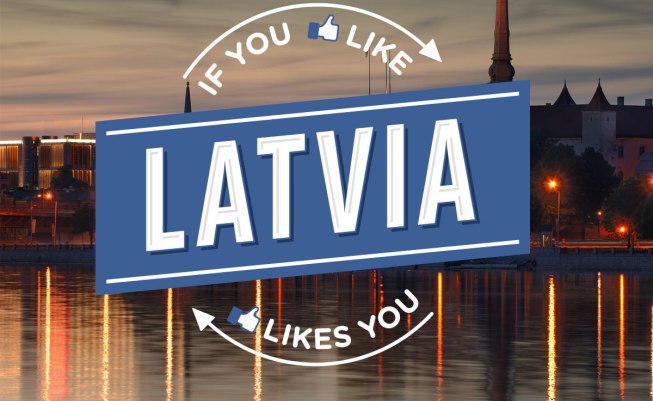 facebook.com/IfYouLikeLatviaLatviaLikesYou
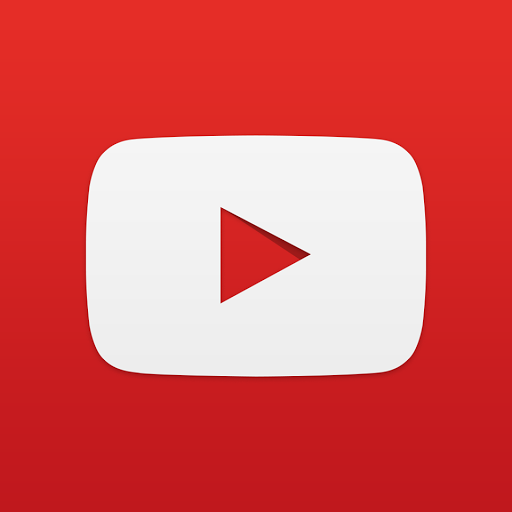 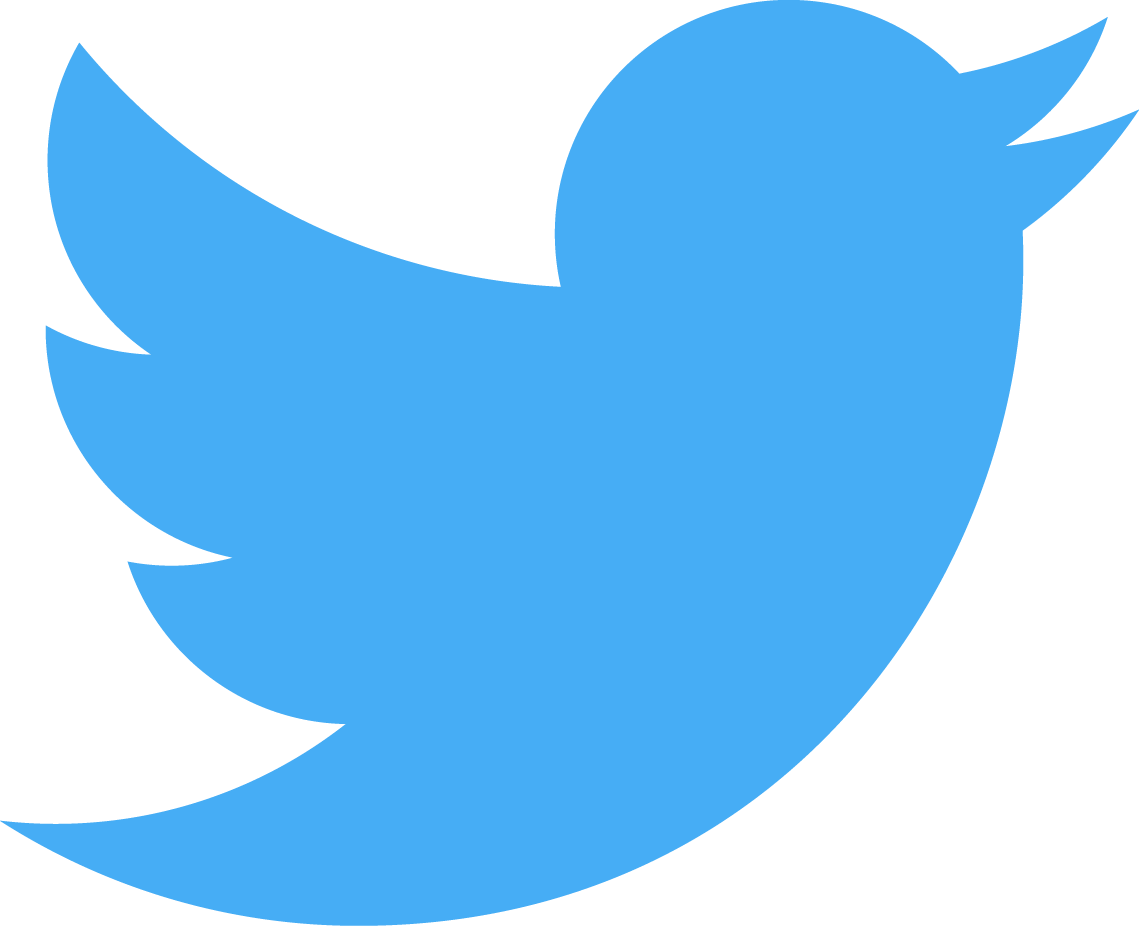 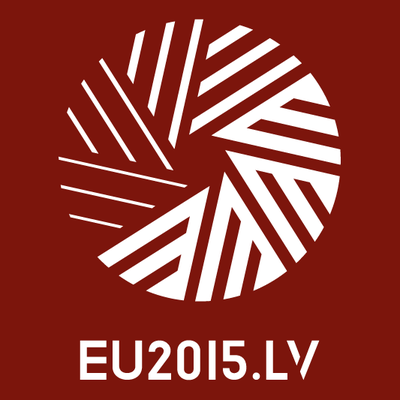 EU2015.lv
@EU2015LV
EU2015LV